Дељење
Извор: М. И. Моро М. А. БантоваМатематика 2
1
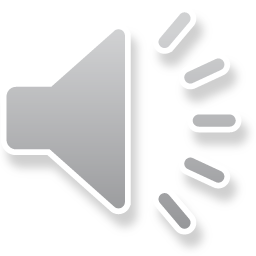 Дељење
156. задатак
Нацртај за сваки задатак слику и реши задатке:
1. Поделити 6 коцкица шећера на шоље са чајем тако да у сваку шољу ставимо по 2 коцкице. На колико шоља је подељен шећер?
2. Од 12 ротквица направљени су гроздови, по 6 у сваком. Колико гроздова смо добили?
2
Дељење
1
2
3
156. задатак
Нацртај за сваки задатак слику и реши задатке:
1. Поделити 6 коцкица шећера на шоље са чајем тако да у сваку шољу ставимо по 2 коцкице. На колико шоља је подељен шећер?
2. Од 12 ротквица направљени су гроздови, по 6 у сваком. Колико гроздова смо добили?
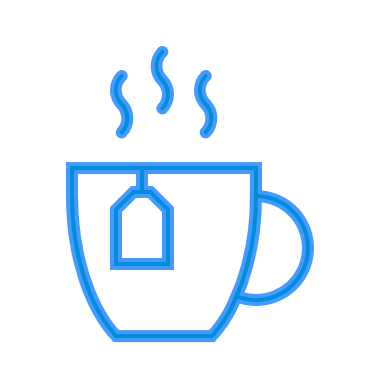 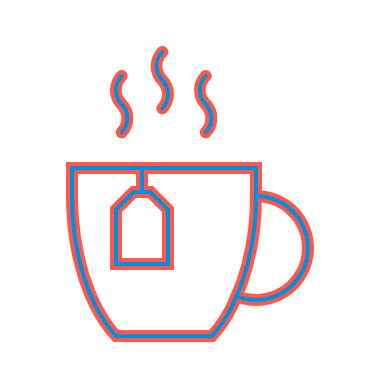 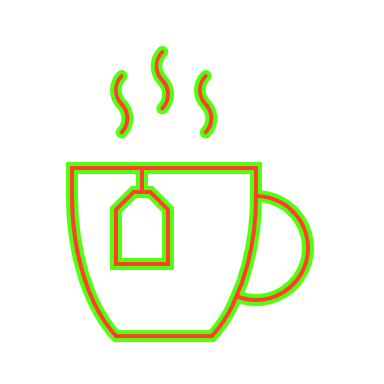 3
Дељење
1
2
3
156. задатак
Нацртај за сваки задатак слику и реши задатке:
1. Поделити 6 коцкица шећера на шоље са чајем тако да у сваку шољу ставимо по 2 коцкице. На колико шоља је подељен шећер?
2. Од 12 ротквица направљени су гроздови, по 6 у сваком. Колико гроздова смо добили?
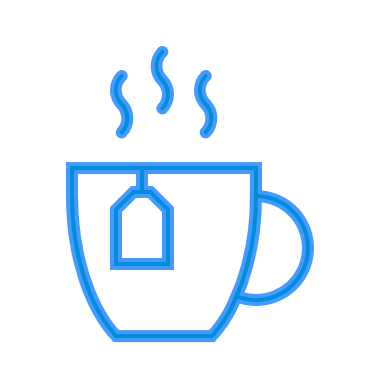 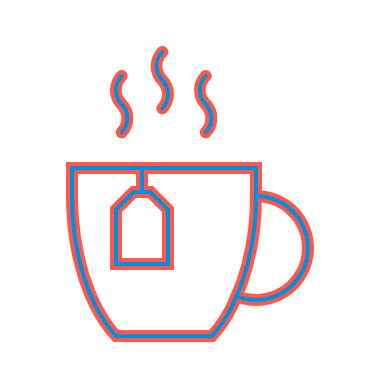 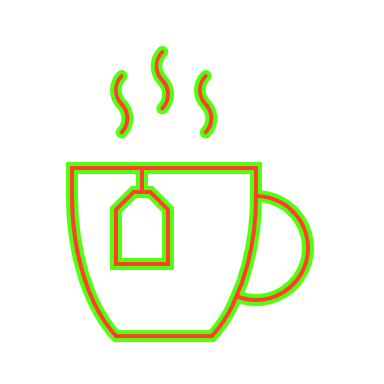 4
Дељење
1
2
3
156. задатак
Нацртај за сваки задатак слику и реши задатке:
1. Поделити 6 коцкица шећера на шоље са чајем тако да у сваку шољу ставимо по 2 коцкице. На колико шоља је подељен шећер?
2. Од 12 ротквица направљени су гроздови, по 6 у сваком. Колико гроздова смо добили?
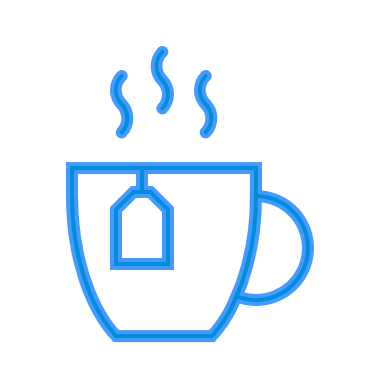 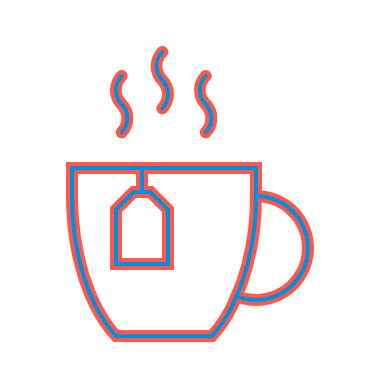 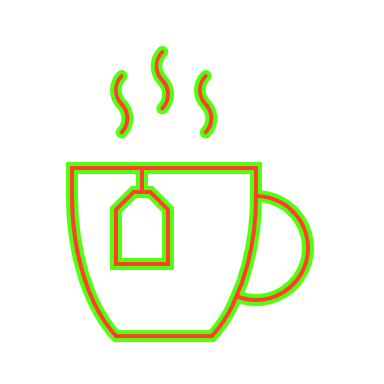 5
Дељење
2
3
156. задатак
Нацртај за сваки задатак слику и реши задатке:
1. Поделити 6 коцкица шећера на шоље са чајем тако да у сваку шољу ставимо по 2 коцкице. На колико шоља је подељен шећер?
2. Од 12 ротквица направљени су гроздови, по 6 у сваком. Колико гроздова смо добили?
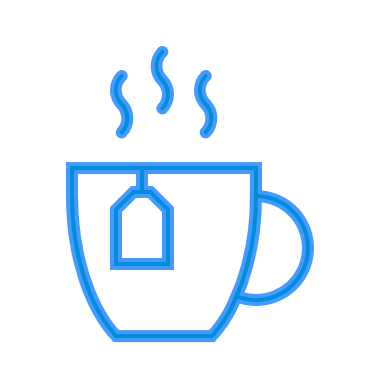 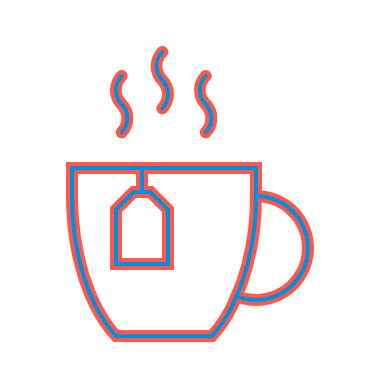 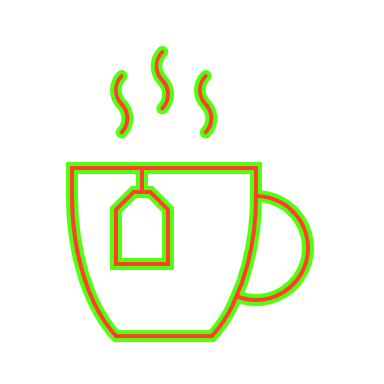 1
6
Дељење
2
3
156. задатак
Нацртај за сваки задатак слику и реши задатке:
1. Поделити 6 коцкица шећера на шоље са чајем тако да у сваку шољу ставимо по 2 коцкице. На колико шоља је подељен шећер?
2. Од 12 ротквица направљени су гроздови, по 6 у сваком. Колико гроздова смо добили?
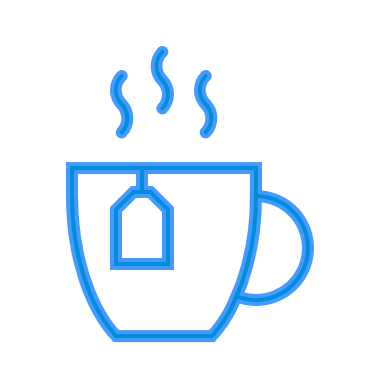 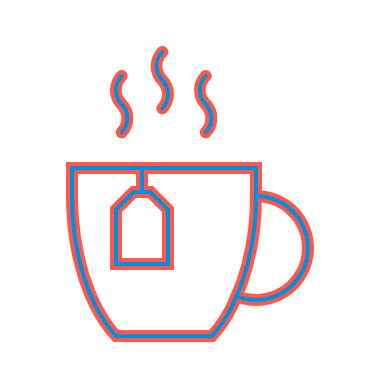 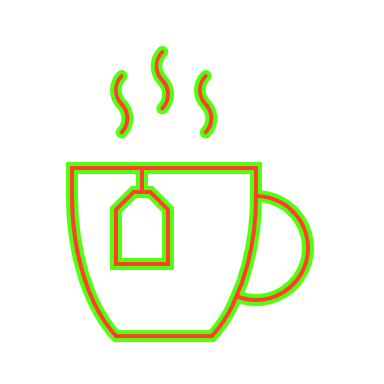 1
7
Дељење
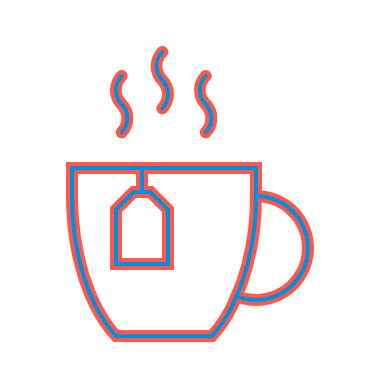 2
3
156. задатак
Нацртај за сваки задатак слику и реши задатке:
1. Поделити 6 коцкица шећера на шоље са чајем тако да у сваку шољу ставимо по 2 коцкице. На колико шоља је подељен шећер?
2. Од 12 ротквица направљени су гроздови, по 6 у сваком. Колико гроздова смо добили?
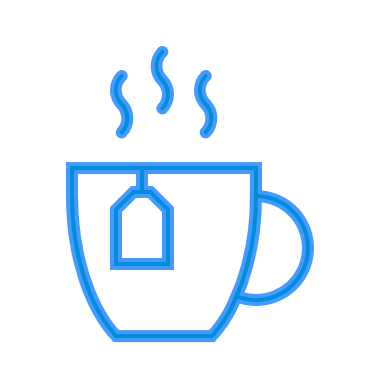 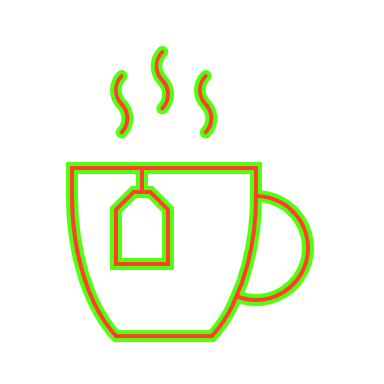 1
8
Дељење
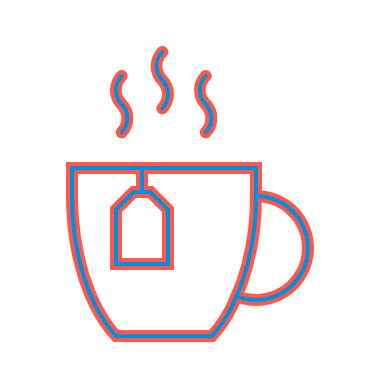 3
156. задатак
Нацртај за сваки задатак слику и реши задатке:
1. Поделити 6 коцкица шећера на шоље са чајем тако да у сваку шољу ставимо по 2 коцкице. На колико шоља је подељен шећер?
2. Од 12 ротквица направљени су гроздови, по 6 у сваком. Колико гроздова смо добили?
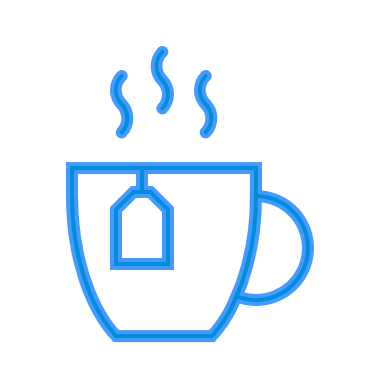 2
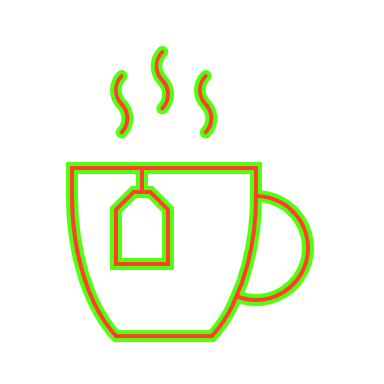 1
9
Дељење
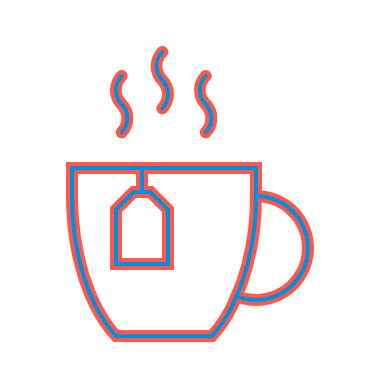 3
156. задатак
Нацртај за сваки задатак слику и реши задатке:
1. Поделити 6 коцкица шећера на шоље са чајем тако да у сваку шољу ставимо по 2 коцкице. На колико шоља је подељен шећер?
2. Од 12 ротквица направљени су гроздови, по 6 у сваком. Колико гроздова смо добили?
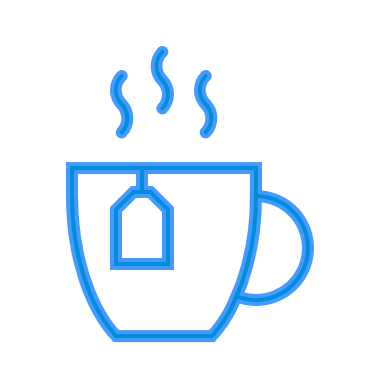 2
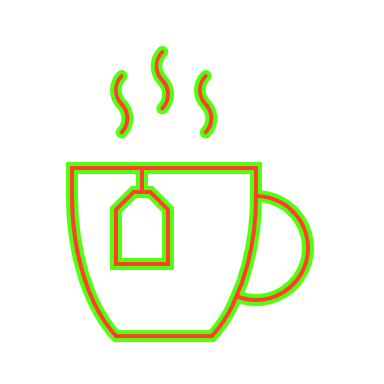 1
10
Дељење
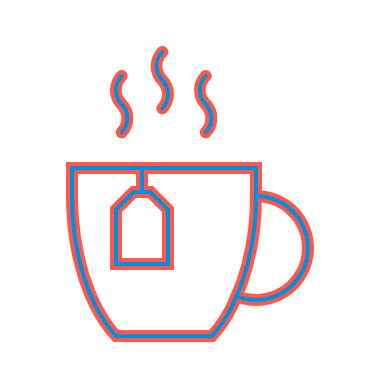 3
156. задатак
Нацртај за сваки задатак слику и реши задатке:
1. Поделити 6 коцкица шећера на шоље са чајем тако да у сваку шољу ставимо по 2 коцкице. На колико шоља је подељен шећер?
2. Од 12 ротквица направљени су гроздови, по 6 у сваком. Колико гроздова смо добили?
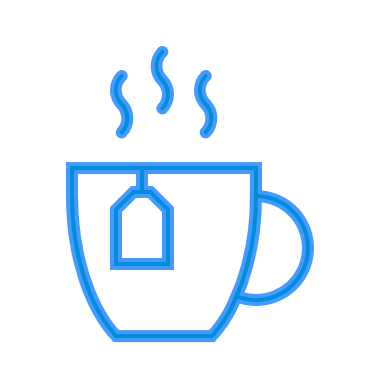 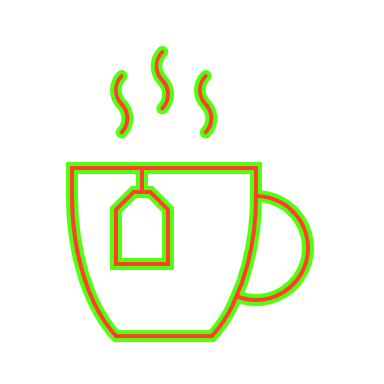 2
1
11
Дељење
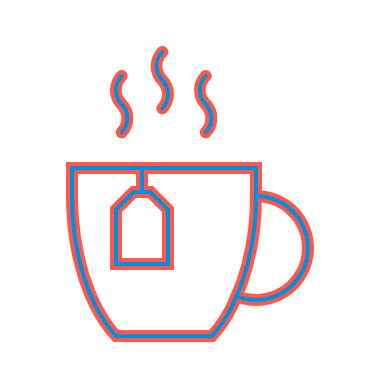 156. задатак
Нацртај за сваки задатак слику и реши задатке:
1. Поделити 6 коцкица шећера на шоље са чајем тако да у сваку шољу ставимо по 2 коцкице. На колико шоља је подељен шећер?
2. Од 12 ротквица направљени су гроздови, по 6 у сваком. Колико гроздова смо добили?
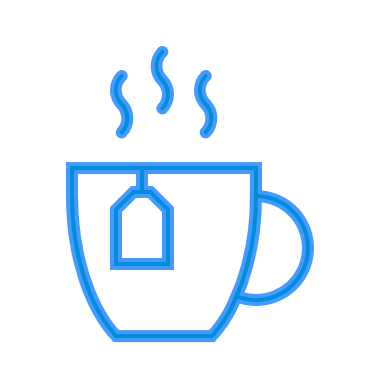 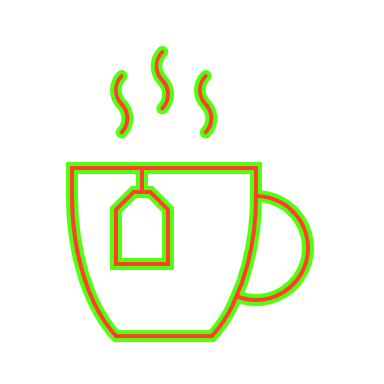 2
1
3
12
Дељење
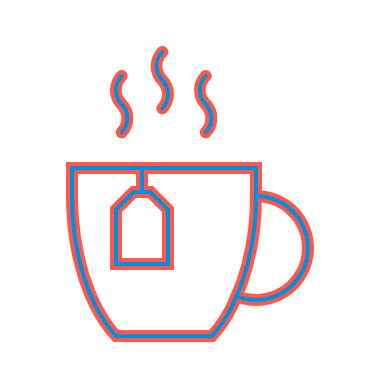 156. задатак
Нацртај за сваки задатак слику и реши задатке:
1. Поделити 6 коцкица шећера на шоље са чајем тако да у сваку шољу ставимо по 2 коцкице. На колико шоља је подељен шећер?
2. Од 12 ротквица направљени су гроздови, по 6 у сваком. Колико гроздова смо добили?
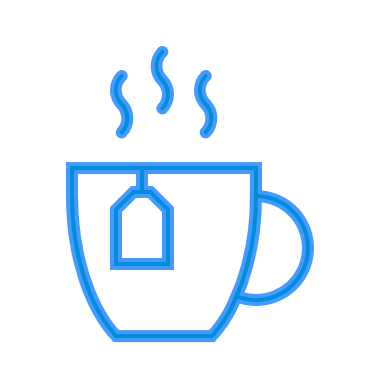 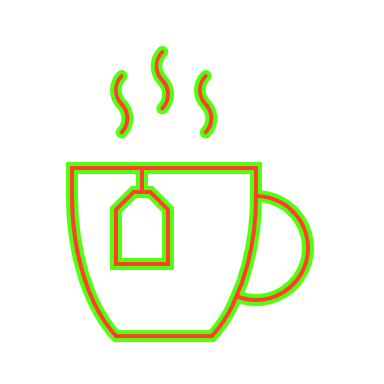 2
1
Шећер је подељен на три шоље.

6 : 3 = 2
3
13
Дељење
156. задатак
Нацртај за сваки задатак слику и реши задатке:
1. Поделити 6 коцкица шећера на шоље са чајем тако да у сваку шољу ставимо по 2 коцкице. На колико шоља је подељен шећер?
2. Од 12 ротквица направљени су гроздови, по 6 у сваком. Колико гроздова смо добили?
14
Дељење
156. задатак
Нацртај за сваки задатак слику и реши задатке:
1. Поделити 6 коцкица шећера на шоље са чајем тако да у сваку шољу ставимо по 2 коцкице. На колико шоља је подељен шећер?
2. Од 12 ротквица направљени су гроздови, по 6 у сваком. Колико гроздова смо добили?
12 ротквица
15
Дељење
156. задатак
Нацртај за сваки задатак слику и реши задатке:
1. Поделити 6 коцкица шећера на шоље са чајем тако да у сваку шољу ставимо по 2 коцкице. На колико шоља је подељен шећер?
2. Од 12 ротквица направљени су гроздови, по 6 у сваком. Колико гроздова смо добили?
16
Дељење
156. задатак
Нацртај за сваки задатак слику и реши задатке:
1. Поделити 6 коцкица шећера на шоље са чајем тако да у сваку шољу ставимо по 2 коцкице. На колико шоља је подељен шећер?
2. Од 12 ротквица направљени су гроздови, по 6 у сваком. Колико гроздова смо добили?
6 ротквица
6 ротквица
17
Дељење
156. задатак
Нацртај за сваки задатак слику и реши задатке:
1. Поделити 6 коцкица шећера на шоље са чајем тако да у сваку шољу ставимо по 2 коцкице. На колико шоља је подељен шећер?
2. Од 12 ротквица направљени су гроздови, по 6 у сваком. Колико гроздова смо добили?
6 ротквица
6 ротквица
12 : 2 = 6
18
Дељење
156. задатак
Нацртај за сваки задатак слику и реши задатке:
1. Поделити 6 коцкица шећера на шоље са чајем тако да у сваку шољу ставимо по 2 коцкице. На колико шоља је подељен шећер?
2. Од 12 ротквица направљени су гроздови, по 6 у сваком. Колико гроздова смо добили?
6 ротквица
6 ротквица
12 : 2 = 6
Добили смо 2 грозда ротквица.
19
Браво !
Дељење
157. задатак
Оловка кошта 2 копејке. Колико копејака треба платити за  2 оловке (3 оловке, 6 оловака)?
21
Дељење
157. задатак
Оловка кошта 2 копејке. Колико копејака треба платити за  2 оловке (3 оловке, 6 оловака)?
22
Дељење
157. задатак
Оловка кошта 2 копејке. Колико копејака треба платити за  2 оловке (3 оловке, 6 оловака)?
23
Дељење
157. задатак
Оловка кошта 2 копејке. Колико копејака треба платити за  2 оловке (3 оловке, 6 оловака)?
24
Дељење
157. задатак
Оловка кошта 2 копејке. Колико копејака треба платити за  2 оловке (3 оловке, 6 оловака)?
25
Дељење
157. задатак
Оловка кошта 2 копејке. Колико копејака треба платити за  2 оловке (3 оловке, 6 оловака)?
26
Дељење
157. задатак
Оловка кошта 2 копејке. Колико копејака треба платити за  2 оловке (3 оловке, 6 оловака)?
27
Браво !
Дељење
158. задатак
>, <, =
29
Дељење
158. задатак
>, <, =
30
Дељење
158. задатак
>, <, =
31
Дељење
158. задатак
>, <, =
32
Браво !
Дељење
159. задатак
На додатне часове певања иде 42 ученика, цртања 5 ученика мање, а на спортске активности толико ученика колико имају додатни часови певања и цртања заједно.
 Колико додатних часова спортских активности имају ученици?
34
Дељење
159. задатак
На додатне часове певања иде 42 ученика, цртања 5 ученика мање, а на спортске активности толико ученика колико имају додатни часови певања и цртања заједно.
 Колико додатних часова спортских активности имају ученици?
35
Дељење
159. задатак
На додатне часове певања иде 42 ученика, цртања 5 ученика мање, а на спортске активности толико ученика колико имају додатни часови певања и цртања заједно.
 Колико додатних часова спортских активности имају ученици?
Часови цртања = Часови певања – 5 = 42 – 5 = 37
36
Дељење
159. задатак
На додатне часове певања иде 42 ученика, цртања 5 ученика мање, а на спортске активности толико ученика колико имају додатни часови певања и цртања заједно.
Колико додатних часова спортских активности имају ученици?
Спортске активности = Часови певања + Часови цртања = 42 + 37 = 79
37
Браво !
Дељење
160. задатак
1
2
3
39
Дељење
160. задатак
1
2
3
40
Дељење
160. задатак
1
2
3
41
Дељење
160. задатак
1
2
3
42
Дељење
160. задатак
1
2
3
43
Дељење
160. задатак
1
2
3
44
Дељење
160. задатак
1
2
3
45
Дељење
160. задатак
1
2
3
46
Дељење
2
160. задатак
3
47
Дељење
2
160. задатак
3
48
Дељење
2
160. задатак
3
49
Дељење
2
160. задатак
3
50
Дељење
2
160. задатак
3
51
Дељење
2
160. задатак
3
52
Дељење
3
160. задатак
53
Дељење
3
160. задатак
54
Дељење
3
160. задатак
55
Дељење
3
160. задатак
56
Дељење
3
160. задатак
57
Дељење
3
160. задатак
58
3
Дељење
160. задатак
59
Браво !
Дељење
161. задатак
Нацртај 2 четвороугла као на слици и нацртај на једном од њих дуж такву да добијемо правоугаоник и троугао, а на другом такву да добијемо квадрат и нови четвороугао.
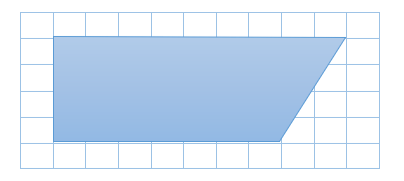 61
Дељење
161. задатак
Нацртај 2 четвороугла као на слици и нацртај на једном од њих дуж такву да добијемо правоугаоник и троугао, а на другом такву да добијемо квадрат и нови четвороугао.
62
Дељење
161. задатак
Нацртај 2 четвороугла као на слици и нацртај на једном од њих дуж такву да добијемо правоугаоник и троугао, а на другом такву да добијемо квадрат и нови четвороугао.
63
Дељење
161. задатак
Нацртај 2 четвороугла као на слици и нацртај на једном од њих дуж такву да добијемо правоугаоник и троугао, а на другом такву да добијемо квадрат и нови четвороугао.
64
Дељење
161. задатак
Нацртај 2 четвороугла као на слици и нацртај на једном од њих дуж такву да добијемо правоугаоник и троугао, а на другом такву да добијемо квадрат и нови четвороугао.
65
Браво !